ONA TILI
6- sinf
MAVZU: MATN TURLARI.
 HIKOYA MATNI



O‘qituvchi: Sodiqova Shoira Ibrohimovna
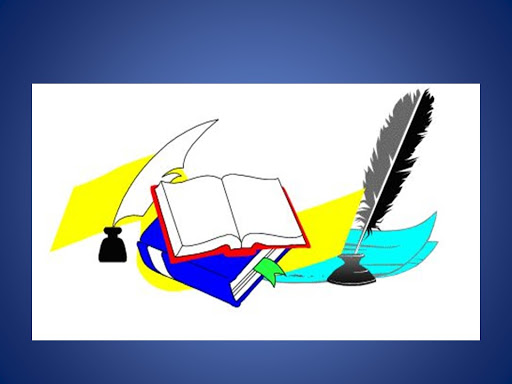 MUSTAHKAMLASH
Matn
Mavzu
Gap
Matn mavzusini aniqlang
1- TOPSHIRIQ
Bu davralarda G‘afur G‘ulom to‘lib-toshib she’rlar o‘qirdi. Nimaiki bisotida bo‘lsa, barini dasturxonga to‘kardi. Hovlisida pishib yotgan giloslarni savat-savat qilib o‘rtaga qo‘yardi. Shoirlarning yelkasiga to‘n tashlab, boshiga do‘ppi kiydirardi. O‘g‘il-qizlari odob bilan xizmat qilishardi. 
                                         (Said Ahmad)
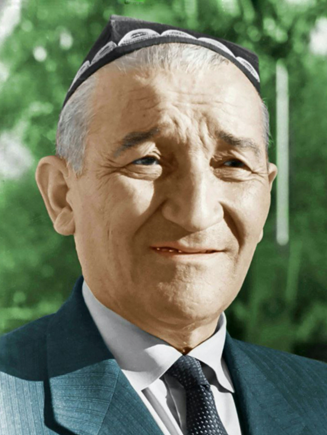 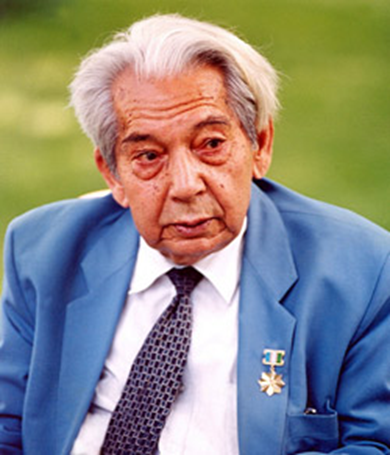 2- TOPSHIRIQ
Matnni o‘qing. Bu matnni tuzishdan ko‘zlangan maqsadni aniqlashga harakat qiling.
Biz borgan joy, haqiqatan ham, go‘zal edi. Bir tomoni –tog‘, bir tomoni – ko‘m-ko‘k dala. Olisda
 kumushdek tovlanib daryo oqmoqda.
 Lolazor esa xuddi mohir to‘quvchi qo‘-
 lida to‘qilgan qizil gilamga o‘xshardi.                                                                                                                         
                              (O‘. Umarbekov)
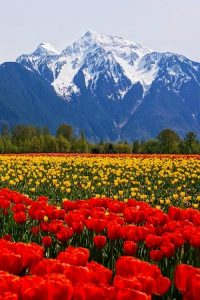 MATN TURLARI
Matn turli maqsadlar bilan tuziladi. Masalan: muayyan predmet yoki voqea-hodisalar haqida xabar berish, hikoya qilish, ularning ta’rif-tavsifini berish, ya’ni tasvirlash, ularni muhokama qilish, ya’ni mulohaza yuritish. Ana shunga ko‘ra, matnlarning uchta turi farqlanadi.
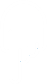 Hikoya matni
Kabutar
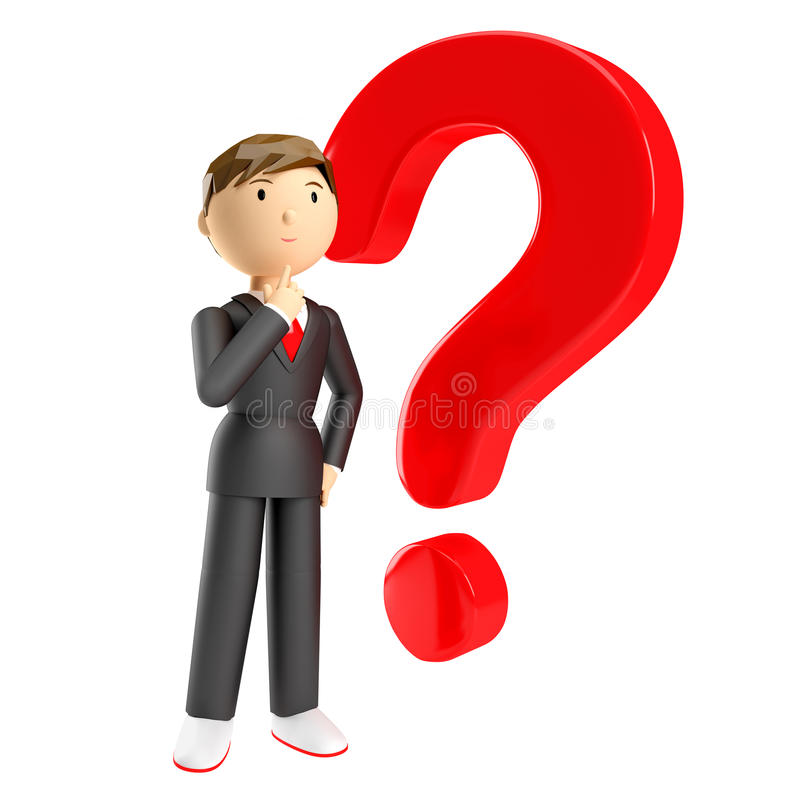 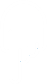 Hikoya matnida muayyan predmet yoki voqea-hodisalar haqida xabar beriladi, hikoya qilinadi.
Bir tezuchar kabutar bor ekan. U juda uzoq-uzoqlarga uchib borar edi. Kunlardan bir kun bir podsho uni tutib olibdi va qafasga qamab qo‘yibdi. Qafas juda chiroyli ekan. Kabutarga don va suv berishibdi. Lekin kabutar donni yemabdi, suvdan ichmabdi.
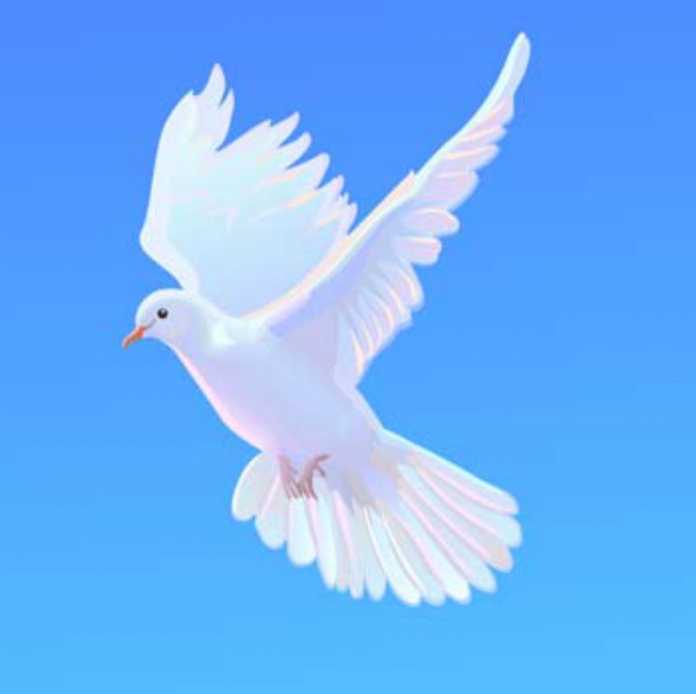 34- mashq
Berilgan matnni o‘qing, uning maqsadini aniqlashga harakat qiling. Ona yurt iftixori haqida fikrlaringizni bayon eting.
Yurt iftixori
TIL
Millat ruhi
Ma’naviyat ko‘zgusi
35- mashq
Matnni ko‘chiring. Matn mavzusiga mos keladigan sarlavha qo‘ying. G‘afur G‘ulom haqida bilganlaringizni gaping.
Serqirra ijodkor
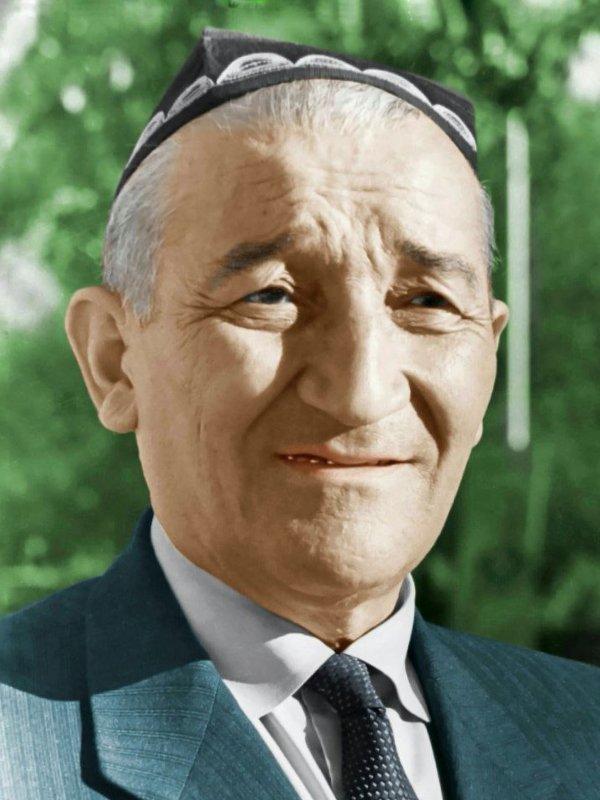 rasm chizish
raqs tushish
termalar kuylash
dutor chalish
askiya, latifa aytish
doston aytish
35- mashq
G‘afur G‘ulom – shoir
U “Sog‘inish”, “Vaqt”, “Sen yetim emassan”, “Alisher” kabi ko‘plab go‘zal she’rlar yaratgan.
G‘afur G‘ulom – adib
U “Shum bola”, “Yodgor”, “Netay” kabi qissalari bilan o‘zbek qissachiligi rivojiga salmoqli hissa qo‘shdi.
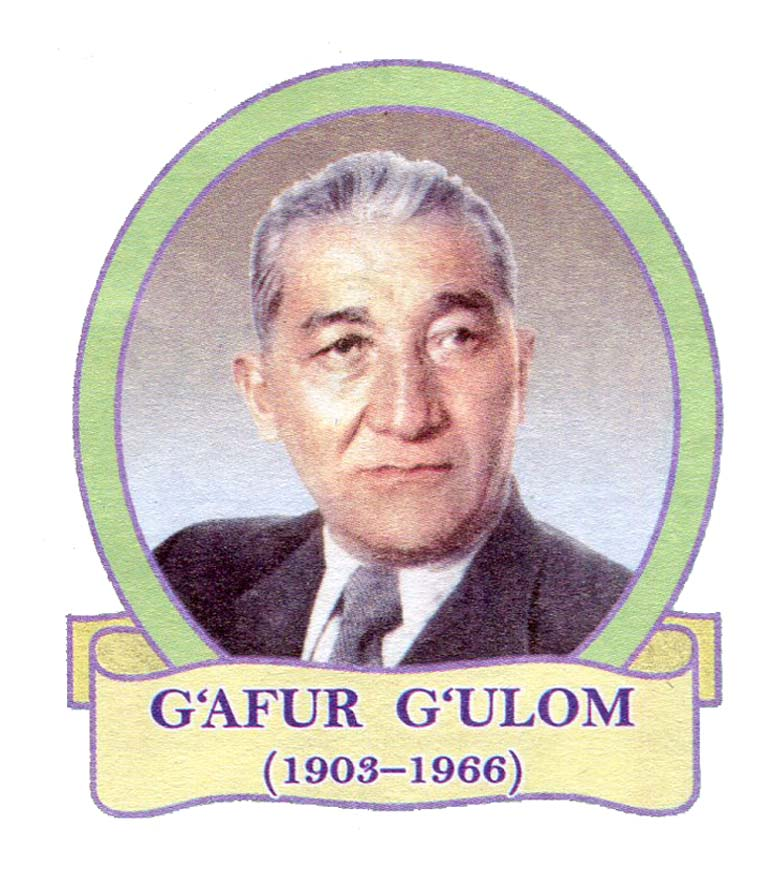 G‘afur G‘ulom – adabiyotshunos
U Navoiy, Mashrab, Muqumiy  kabi ko‘plab adabiyotimizning yirik vakillari haqida maqolalar yozdi.
36- mashq
Zumrad va Qimmat
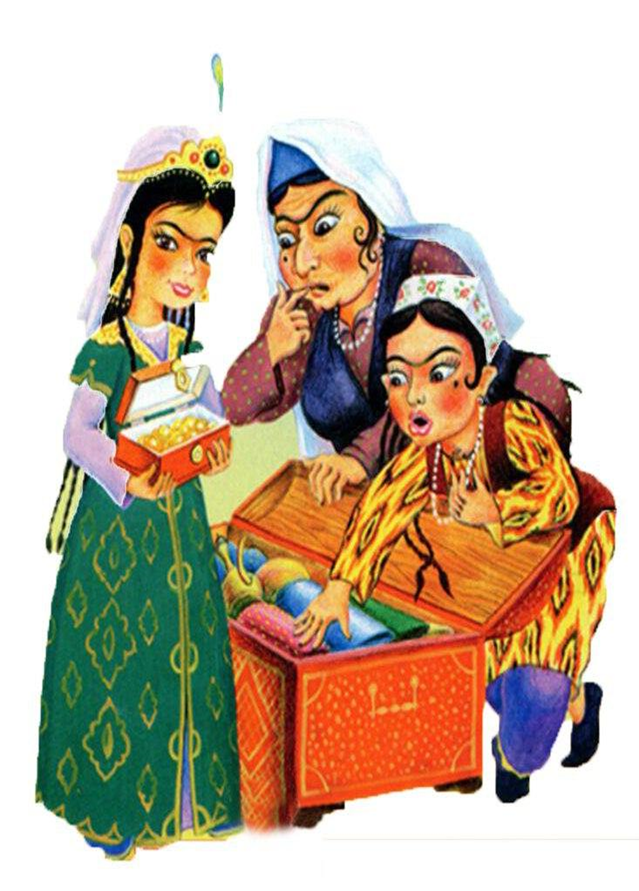 mehnatsevar       dangasa
aqlli                     nodon
odobli                  odobsiz
muloyim             qo‘pol
sabrli                   tantiq
mehribon            urishqoq
37- mashq
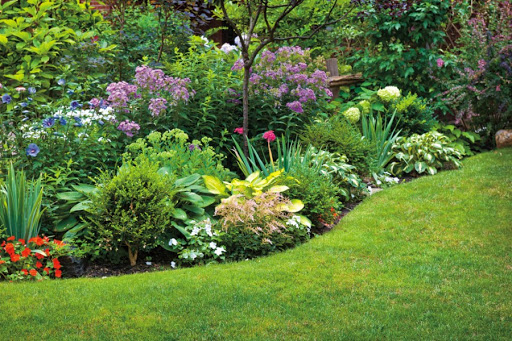 Orolchada ishlar qizib ketdi: har kim har xil gullar, o‘simliklar keltirib ekdi. Qushlarga inlar qurildi. «Kuzatuv daftari»ga orolchada yuzdan ziyod giyoh, o‘simlik va jonivorlar borligi qayd etildi. Qushlar bu hisobga kirmasdi.
                                   (A. Ko‘chimov)
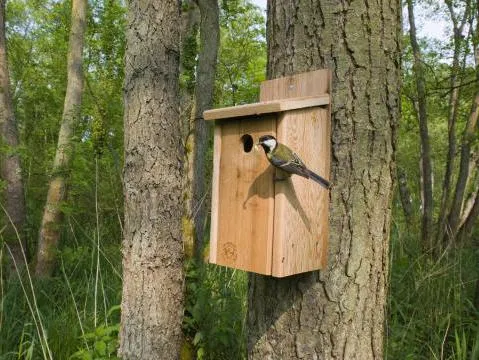 Mustaqil bajarish uchun topshiriq:
Savollarga javob toping.
   1. Matn tuzishda qanday maqsadlar ko‘zda tutiladi? 
   2. Matnning qanday turlari mavjud?
   3. Qanday matn hikoya matni deyiladi?

   38-mashq. O‘zingiz yoqtirgan 
rasm asosida matn tuzing.
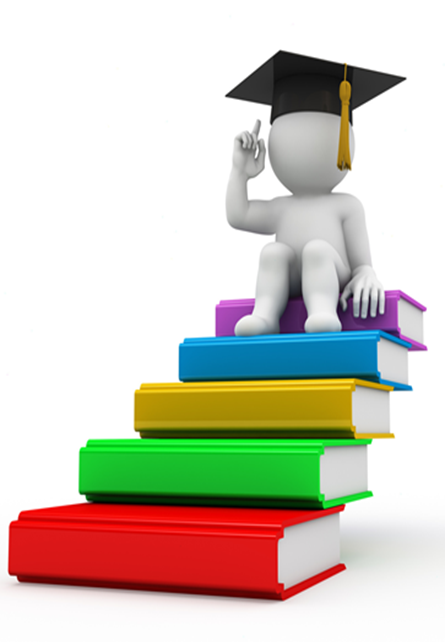